Limerick

A limerick is a five-line poem with the rhyme scheme AABBA.  

*Limericks are meant to be funny. They often contain hyperboles, onomatopoeia, 
and other forms of figurative language.
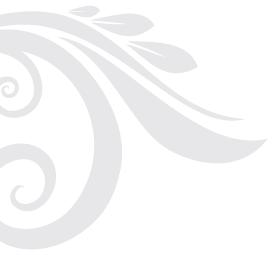 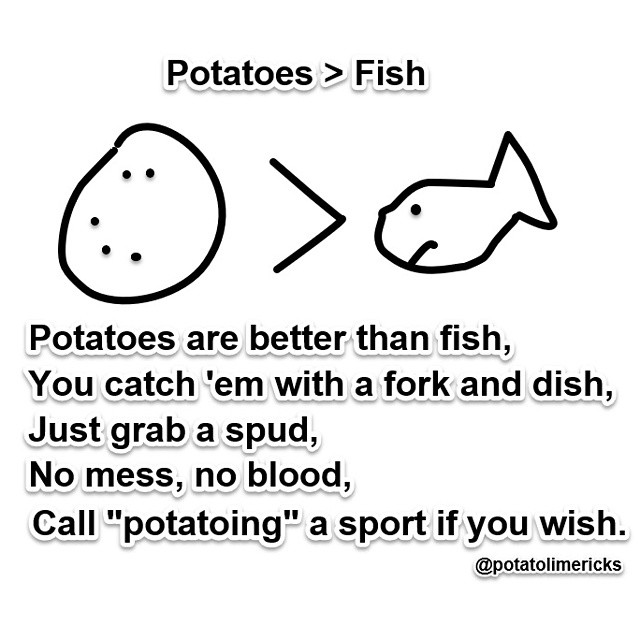 Limericks
.

1. Click on the following link to read a few limericks.
http://www.brownielocks.com/kidlimericks.html


:
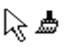 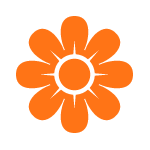 2. View the limerick video.
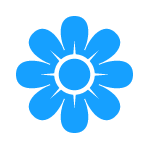 Writing Limericks:
There was an old man on a 				_____________
Who seldom, if ever, stood 				_____________
He ran up and 								_____________
In his Grandmother’s 						_____________
Which adorned that old man on a 		_____________

There was an old person of 					_____________
Who rushed through a field of blue 			_____________
But some very large 							_____________
Stung his nose and his 						_____________
So he very soon went back to the 			_____________
Haiku
What is a haiku?  

Click the following link to find out.
https://www.youtube.com/watch?v=gOMuVpN8XqM
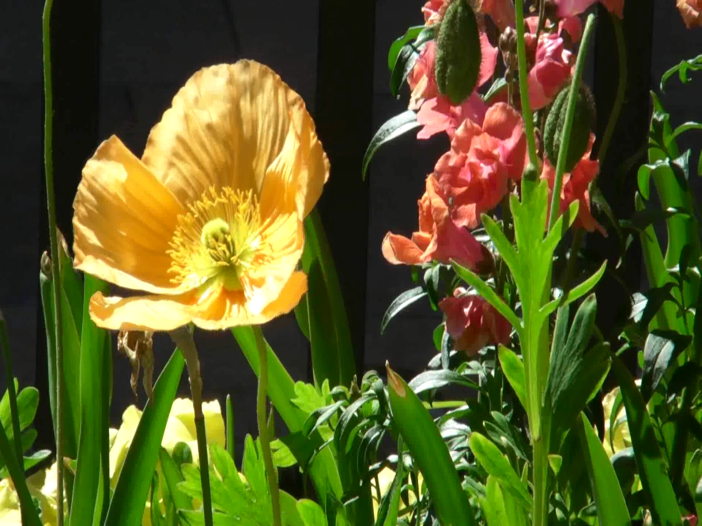 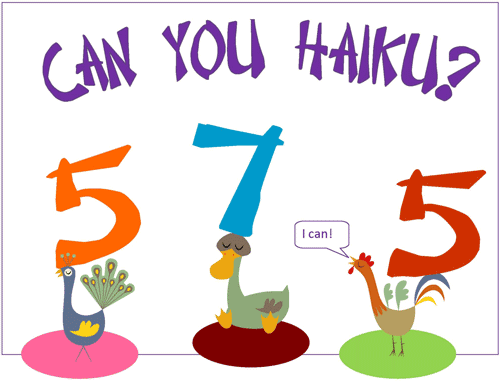 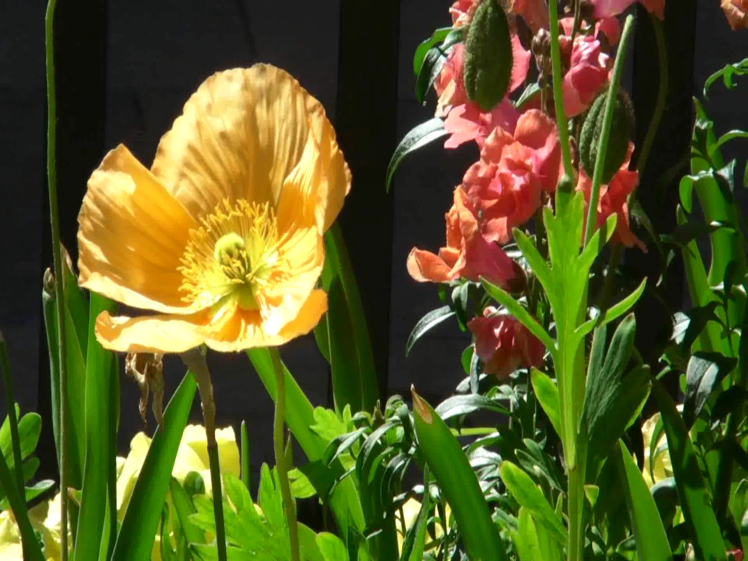 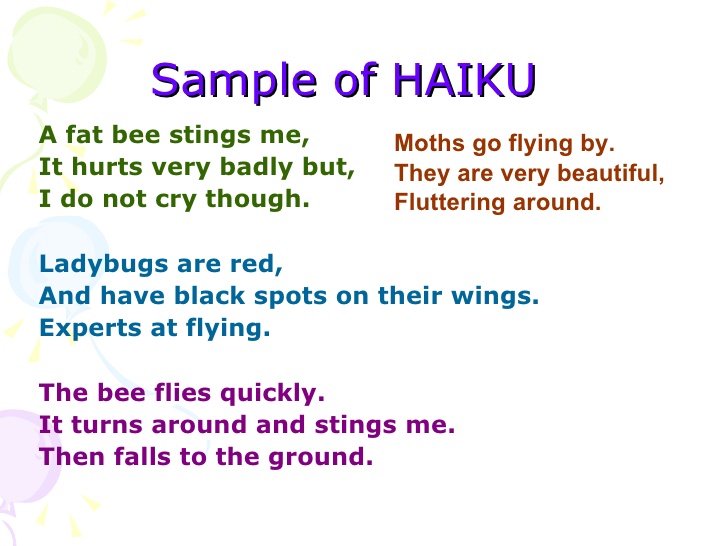 Class Haiku
Topic: _____________________

_____________________	(5)

________________________________	(7)

_____________________	(5)
Class Haiku
Topic: Reading

Reading is so cool, (5)

but math is also fun too. (7)

Which do you like most? (5)
Haiku: Your Turn
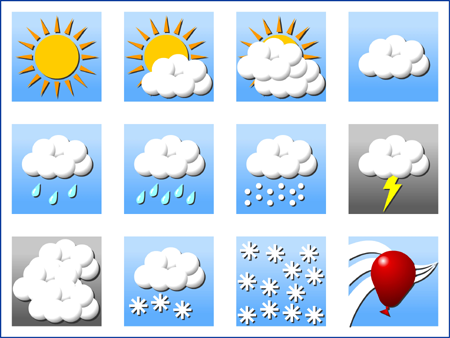 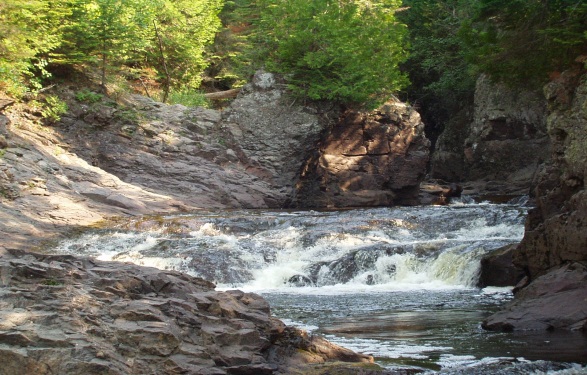 Write YOUR OWN HAIKU following the correct syllable format: 	5	7	5

Many haikus describe something in nature, but you can be creative as you’d like!

Rain		Winter		Cupcakes		

Marshmallows		Pizza
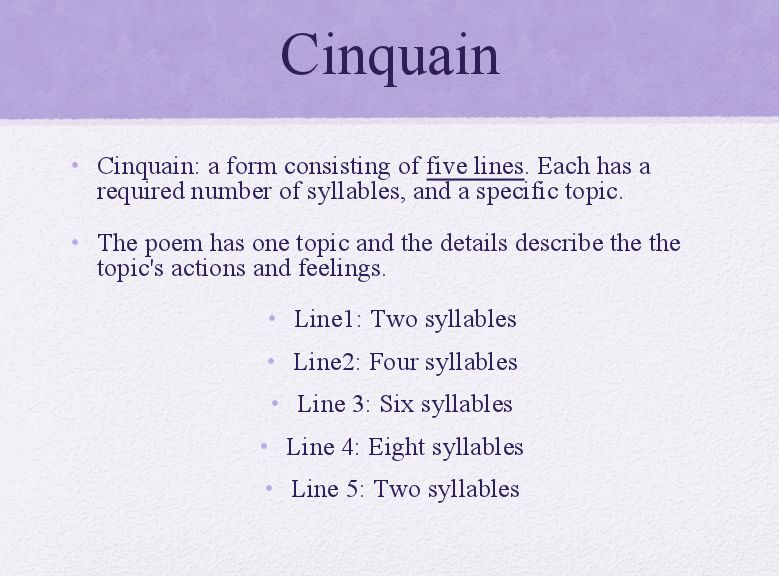 Traditionally…
Example Cinquains
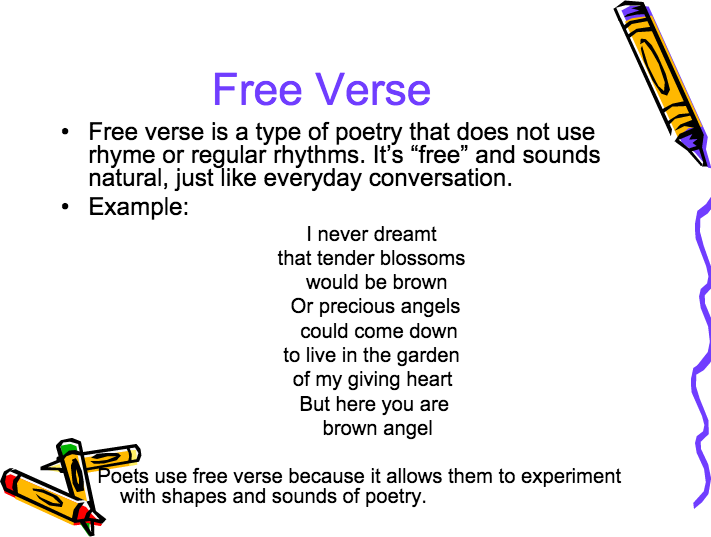 Example of Free Verse
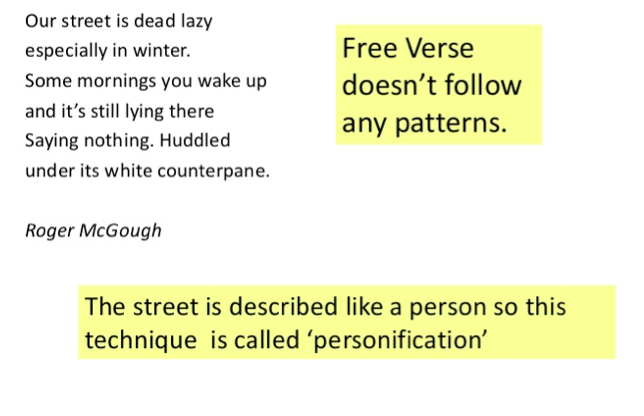 Free Verse: Bio Poem
Ms. Paoletto
Dedicated, trustworthy, caring
Lover of shopping, Pinterest, and Outback!
Who is able to see the good in others
Who feels cold most of the time!
Who wonders what the future will bring.
Who fears making quick decisions
Who would like to see the world
Who dreams all students will succeed!